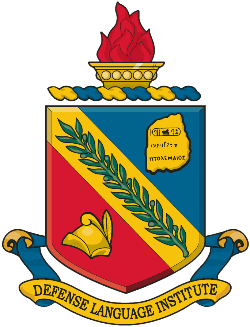 ENHANCING DLIELC OPI Tester Training
with Technology
presented by Barbara Peterson,  DLIELC OPI Training Manager,   BILC 2018
By the year
2025
  millennials
75%
will make up
of the workforce.
2018
50%
In the year
M
I
L
L
E
N
N
I
A
L
S
nearly
of all DLIELC OPI testers are
Statistics are borrowed from an NIIT (USA), Inc  presentation at Slideshare.net.
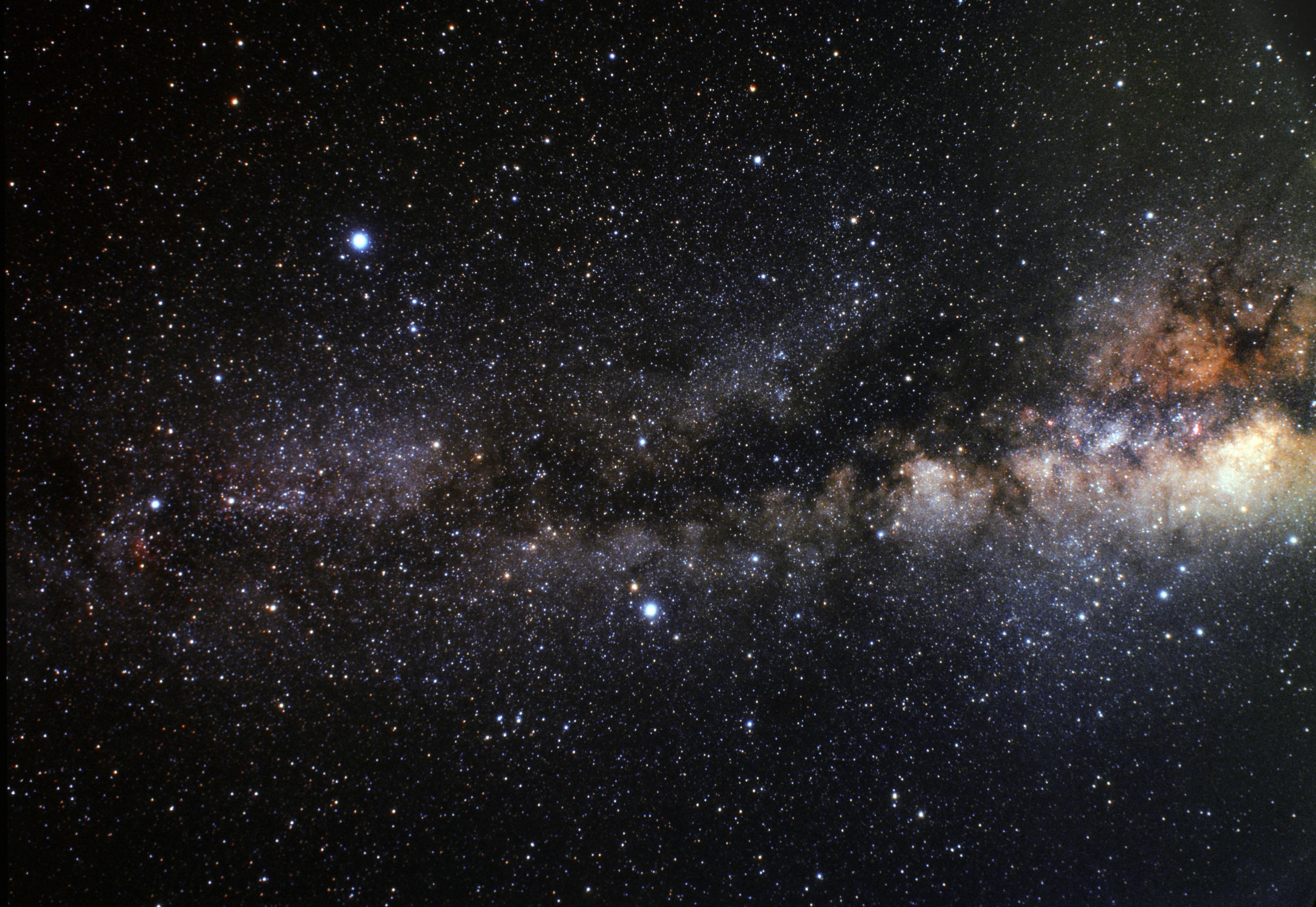 The average millennial’s attention span is 90 seconds.
90
ninety
90
Nine-zero
90
9
0
90
ninety
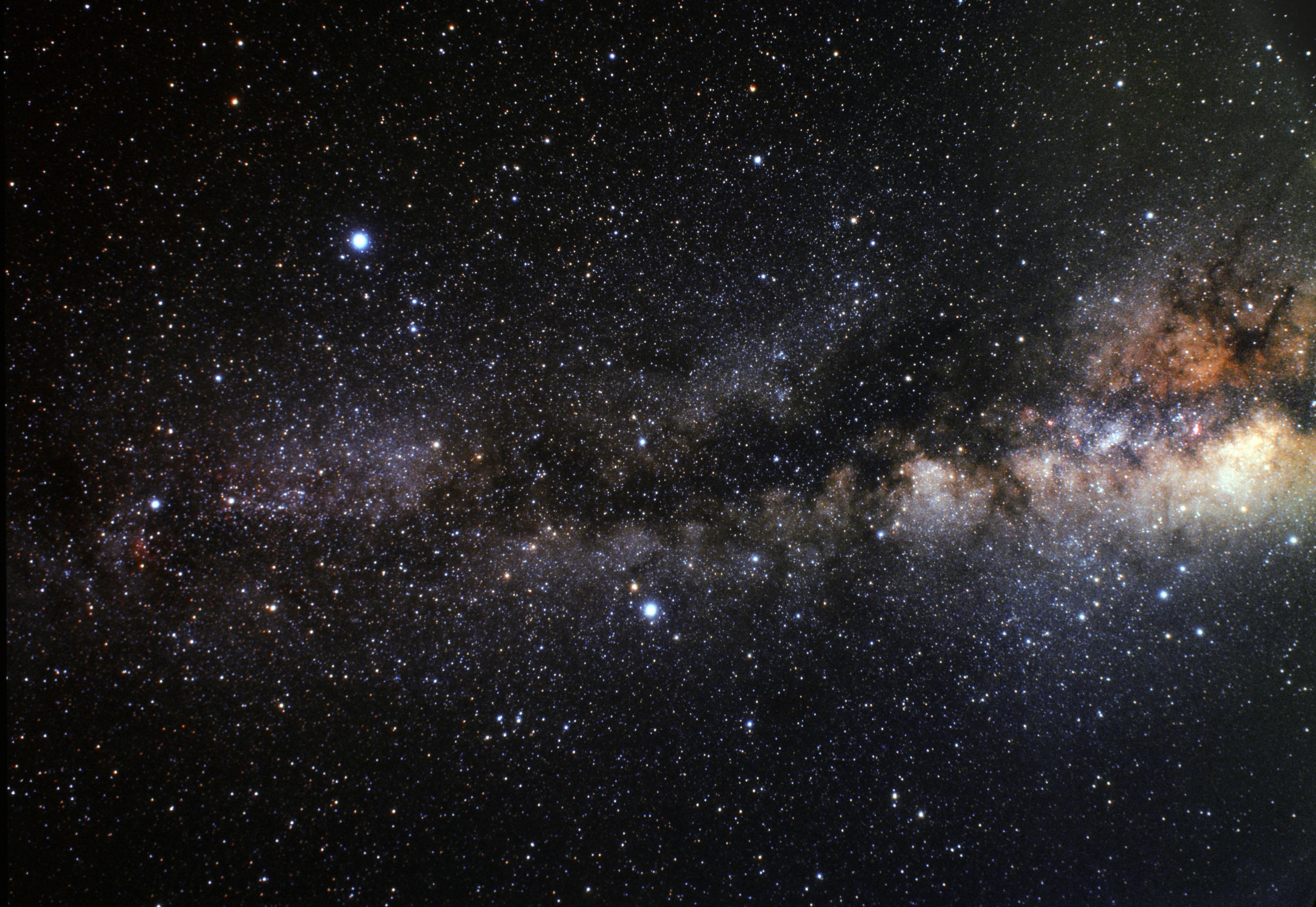 It is abundantly evident that dismantling the digital divide is and will remain one of the most significant educational challenges for the coming decades. Microlearning can contribute to meeting that challenge . . . .
		  
                                                           Lynne Chisolm  
 Micro-Learning in the Lifelong Learning Context
Microlearning: a way  of teaching & delivering content to learners in small, very specific bursts. The learners are in control of what & when they’re learning.


                    E-Learning Industry Website
Features of 
MICROLEARNING
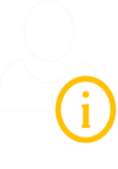 1
FOCUSES on ONE 
LEARNING OUTCOME
GIVES  
LEARNERS CONTROL
ALLOWS 
LEARNERS 
TO REFLECT
OFFERS ADDITIONAL INFORMATION
on TOPIC
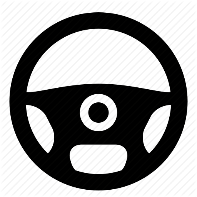 MICROLEARNING
How-To’s
Use animation.
Does the candidate have the concrete vocabulary to express himself clearly?
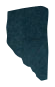 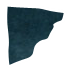 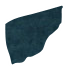 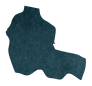 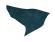 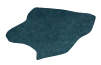 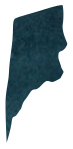 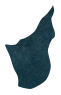 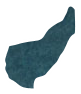 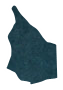 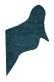 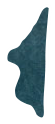 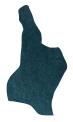 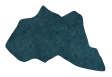 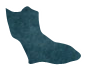 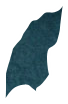 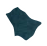 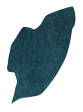 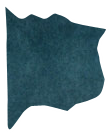 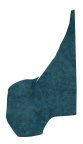 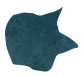 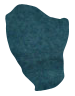 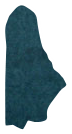 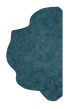 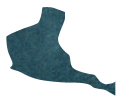 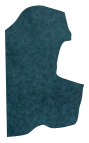 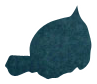 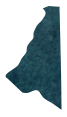 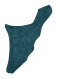 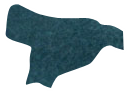 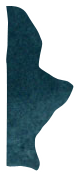 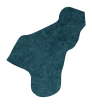 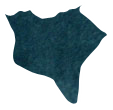 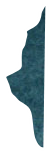 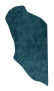 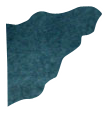 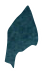 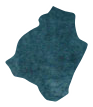 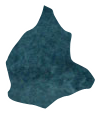 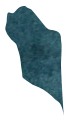 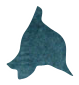 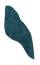 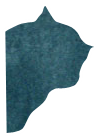 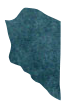 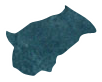 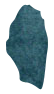 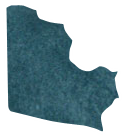 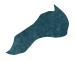 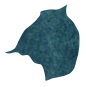 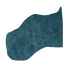 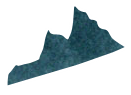 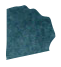 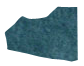 [Speaker Notes: Any writer or designer will tell you that 90% of the creative process…]
Does the candidate have the concrete vocabulary to express himself clearly?
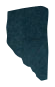 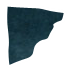 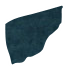 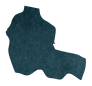 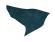 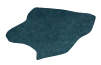 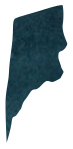 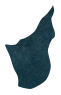 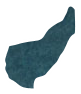 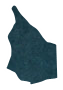 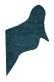 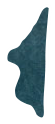 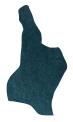 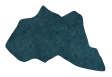 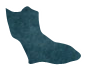 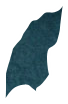 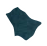 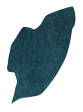 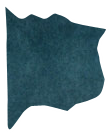 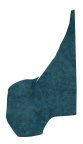 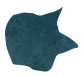 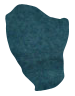 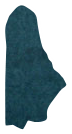 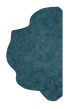 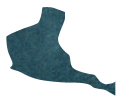 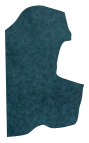 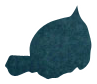 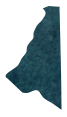 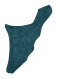 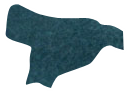 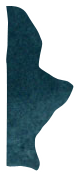 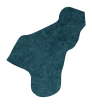 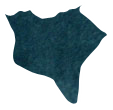 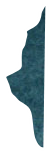 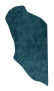 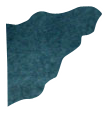 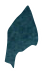 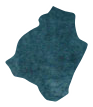 THINK ABOUT IT
Before you rate .
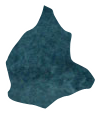 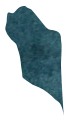 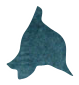 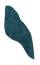 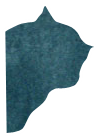 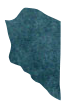 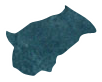 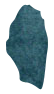 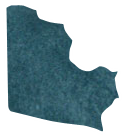 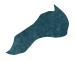 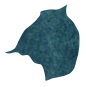 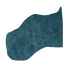 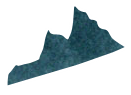 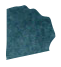 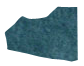 Graphic and animation on this slide are from Duarte – a U.S. based marketing firm
[Speaker Notes: …is destructive.]
Make it engaging.
Z
Keep it short.
Z
Z
Z
THINK
BITE-SIZED!
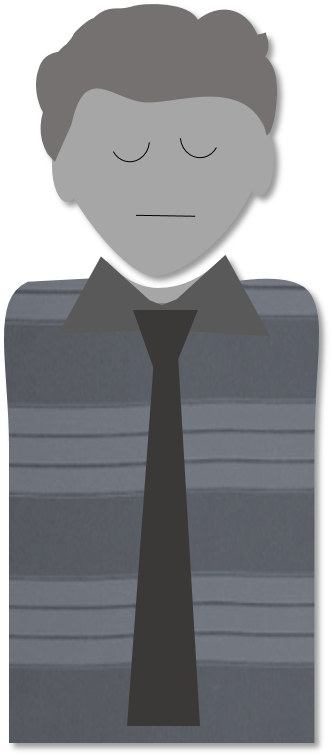 Z
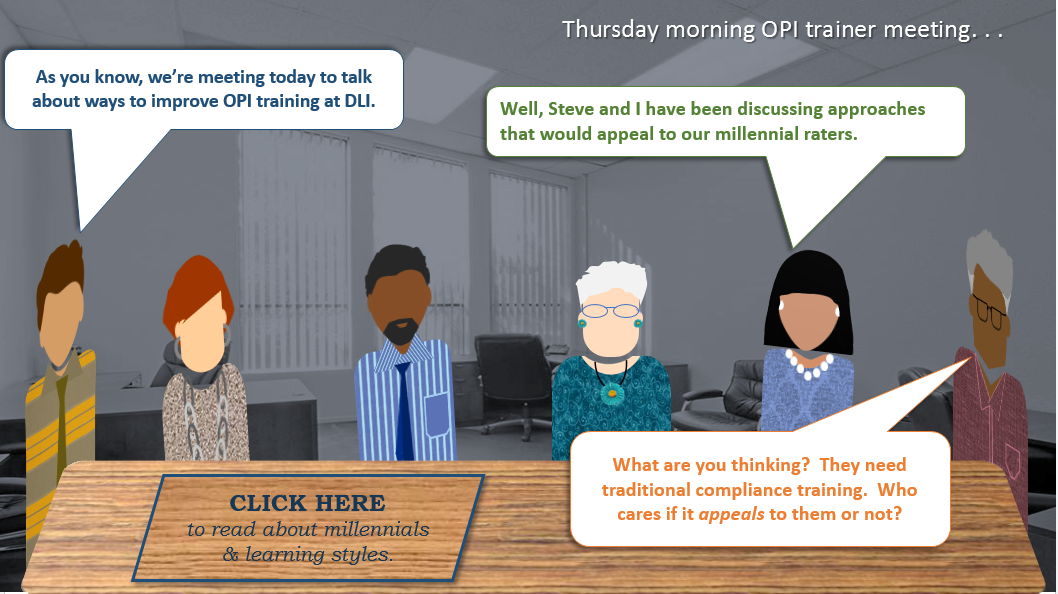 Tell a Story.
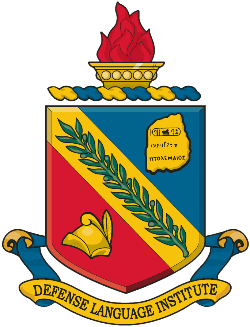 A Sample Micro-lesson 
for DLIELC Raters

 Topic: OPI Test Security
     Desired Outcome:  Rater Compliance
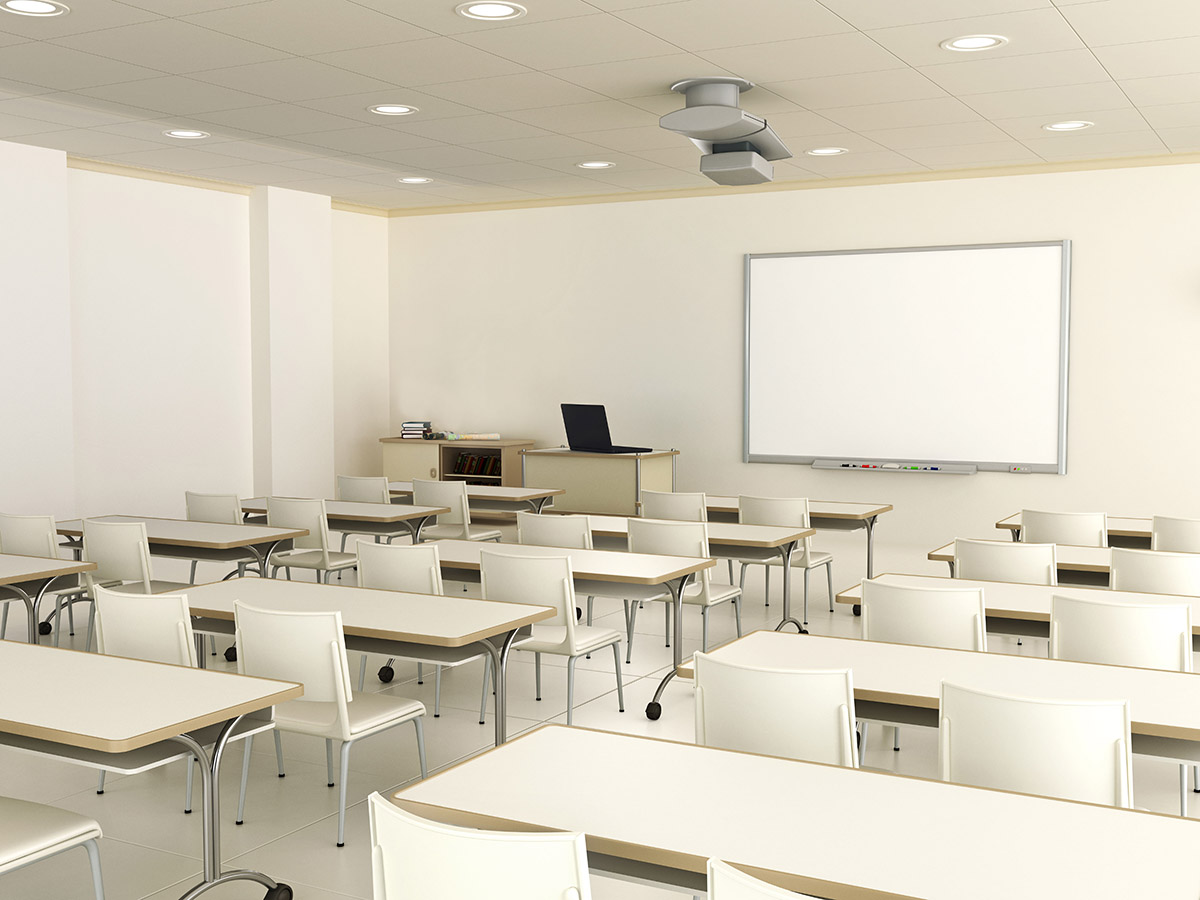 OPI Test Security: 
We’re all in this together.
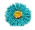 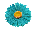 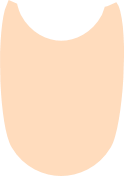 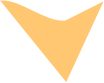 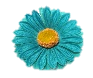 Navigating through the slide show. . .
The slides in this micro-lesson are designed to run automatically. The forward arrow button --          -- will appear only when all of the information on the slide has been presented. The back arrow button --           -- may be used at any time to go to the previous slide. The slide show includes a link to additional information. When you have finished reading the linked information page, click the                  arrow to return to the previously viewed slide.
Back to lesson
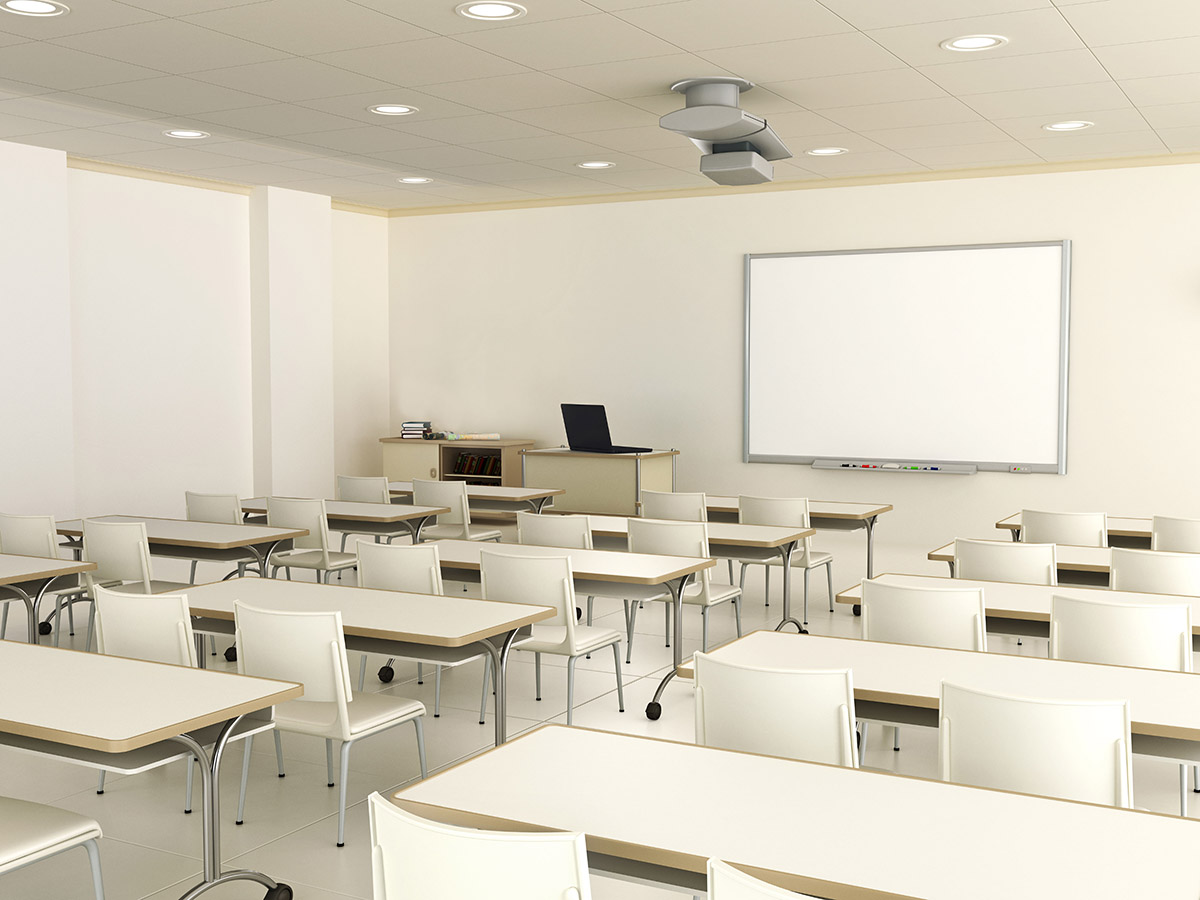 You’re on OPI Duty next week.  You haven’t been certified very long and don’t have a very big selection of Level 3 comprehension checks to choose from. 

It’s so difficult to write good ones!
That’d be great, thanks.
I’ve got OPI Duty next week.  I sure wish I had some more Level 3 comp checks.
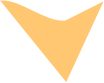 My pleasure. 
 
I’ll bring you my notebook this afternoon.
Why don’t you borrow mine?  I’ve already been on duty this quarter.
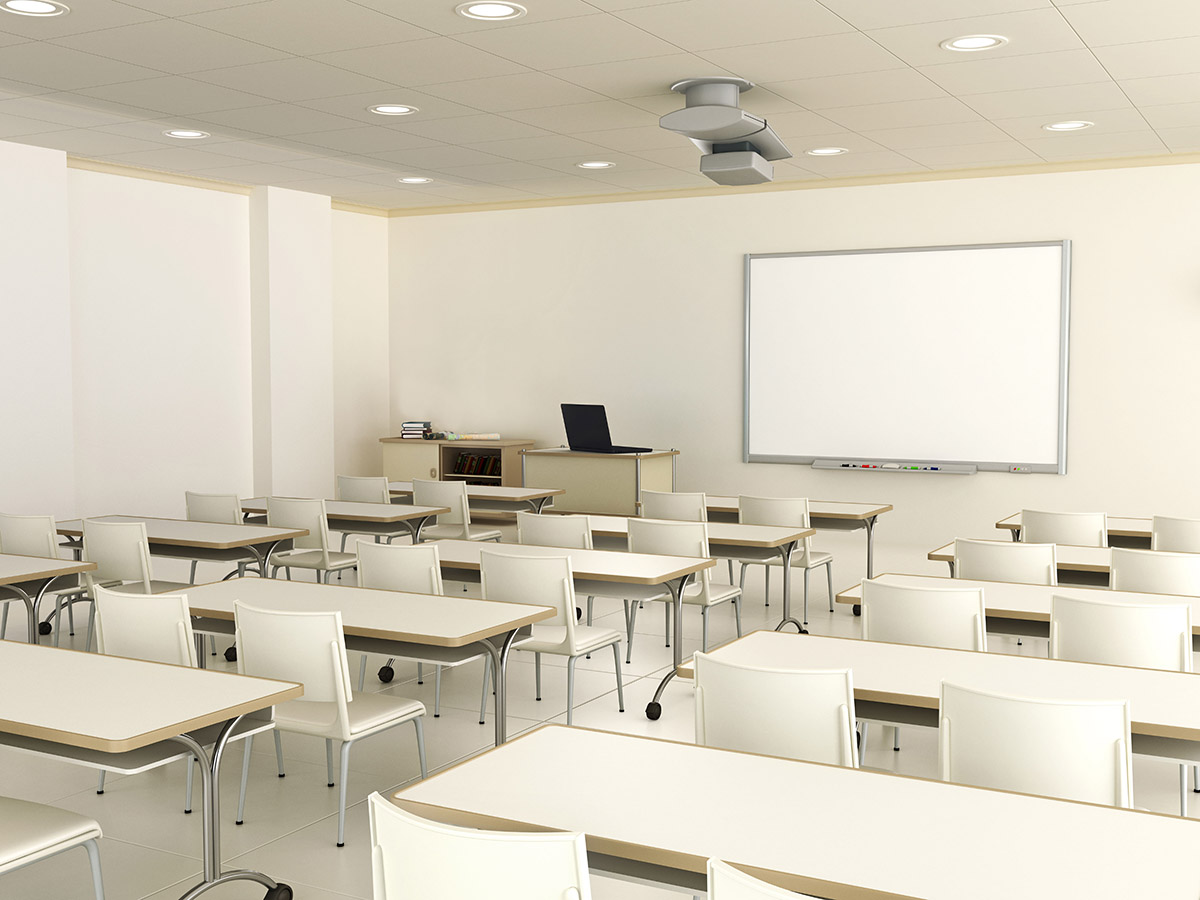 This is the moment of truth.  What’s your next thought?
I’ve been told that it’s okay to use another person’s comp checks if I need to. 
 
I’ll use Bill’s this one time.
Hmmm. . . . It’s so nice that Bill is willing to share his questions with me.  I wonder if I should really use them.
OR
I’ve been told not to share test materials.  

I’d better not use Bill’s questions.
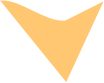 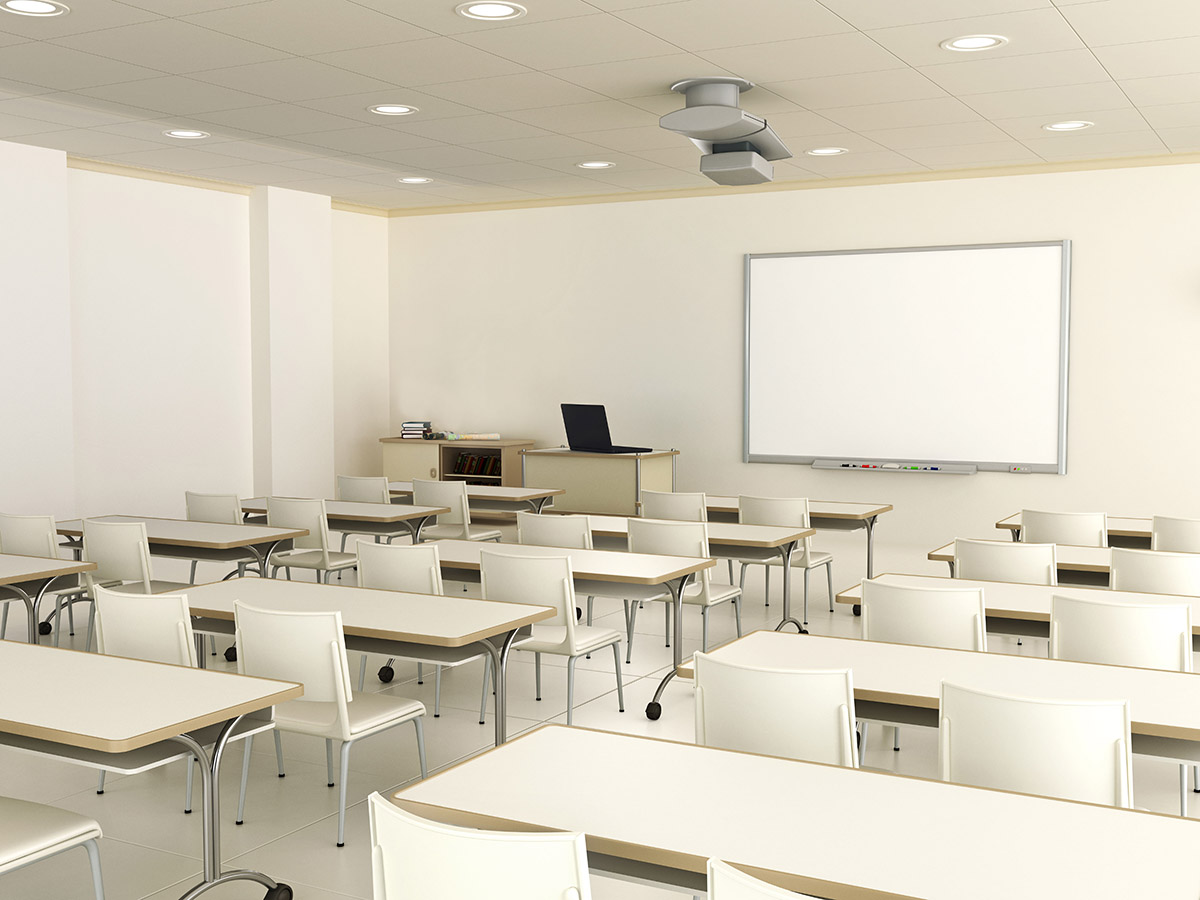 YES! Use your own comp checks ONLY. 
That’s the RIGHT thing to do!
NOOOO!
USE Bill’s comp checks. No one’s gonna know!
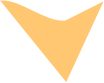 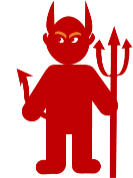 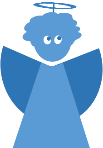 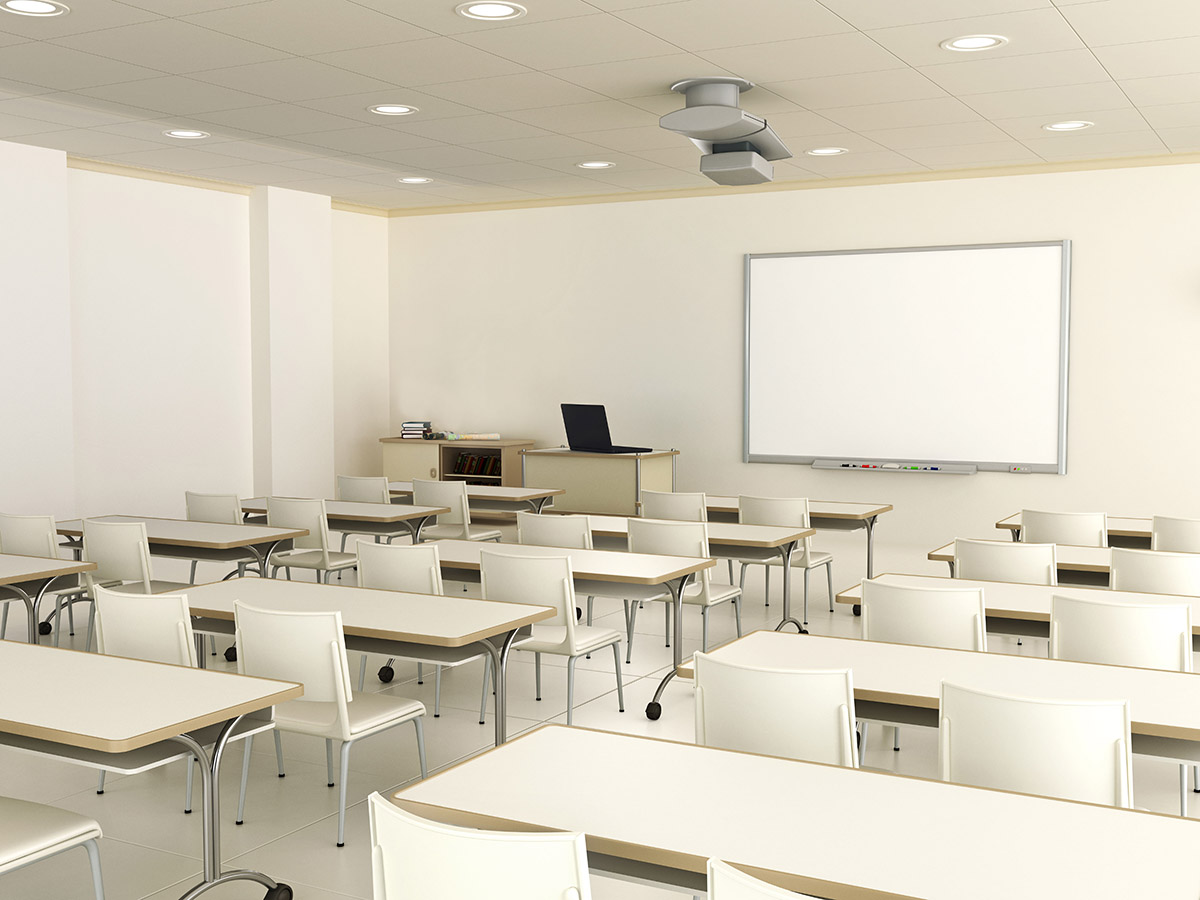 The little devil’s got a point.  Now what?
Actually, no one will know that I’m using Bill’s materials if we don’t tell them.
OR
I’m definitely going to use my own materials.   

It’s a bad idea to use someone else’s.
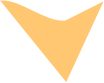 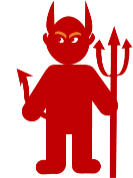 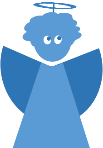 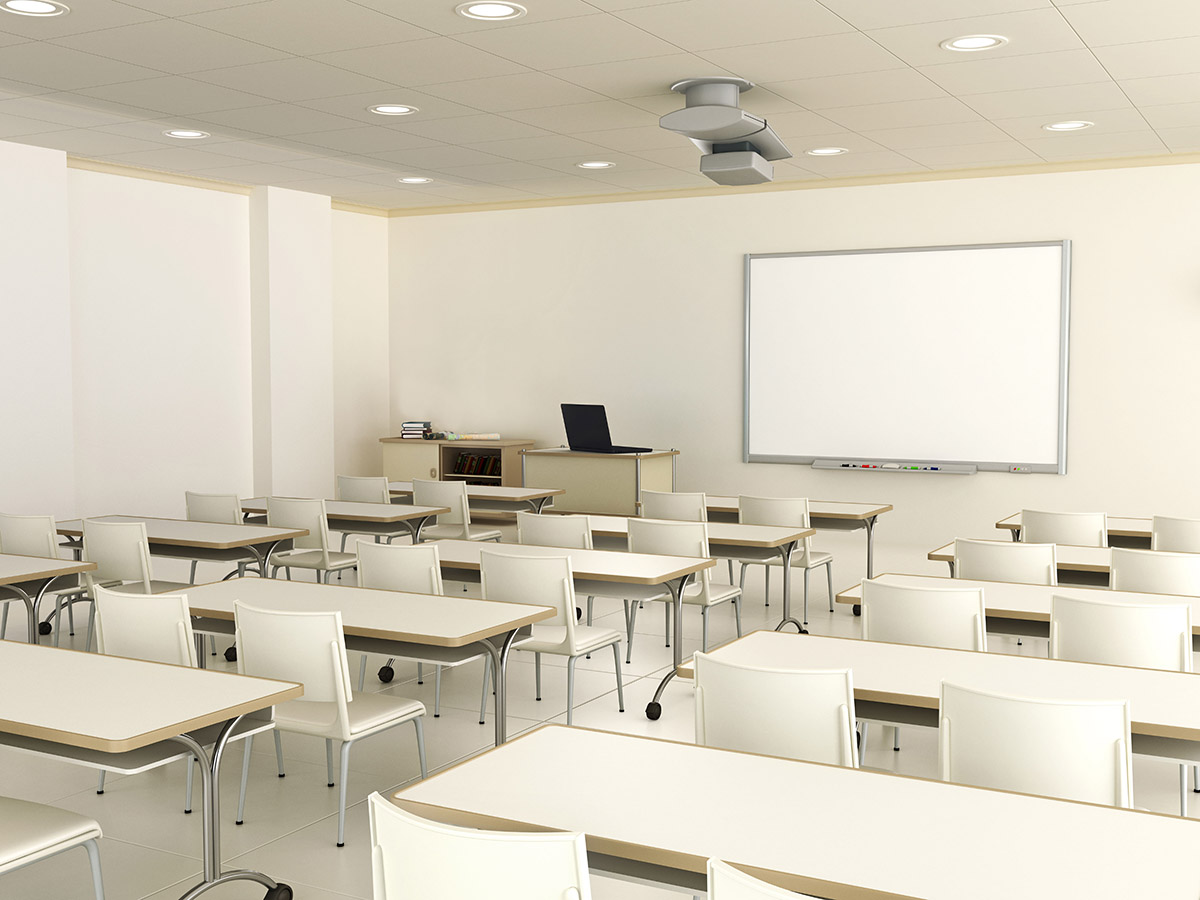 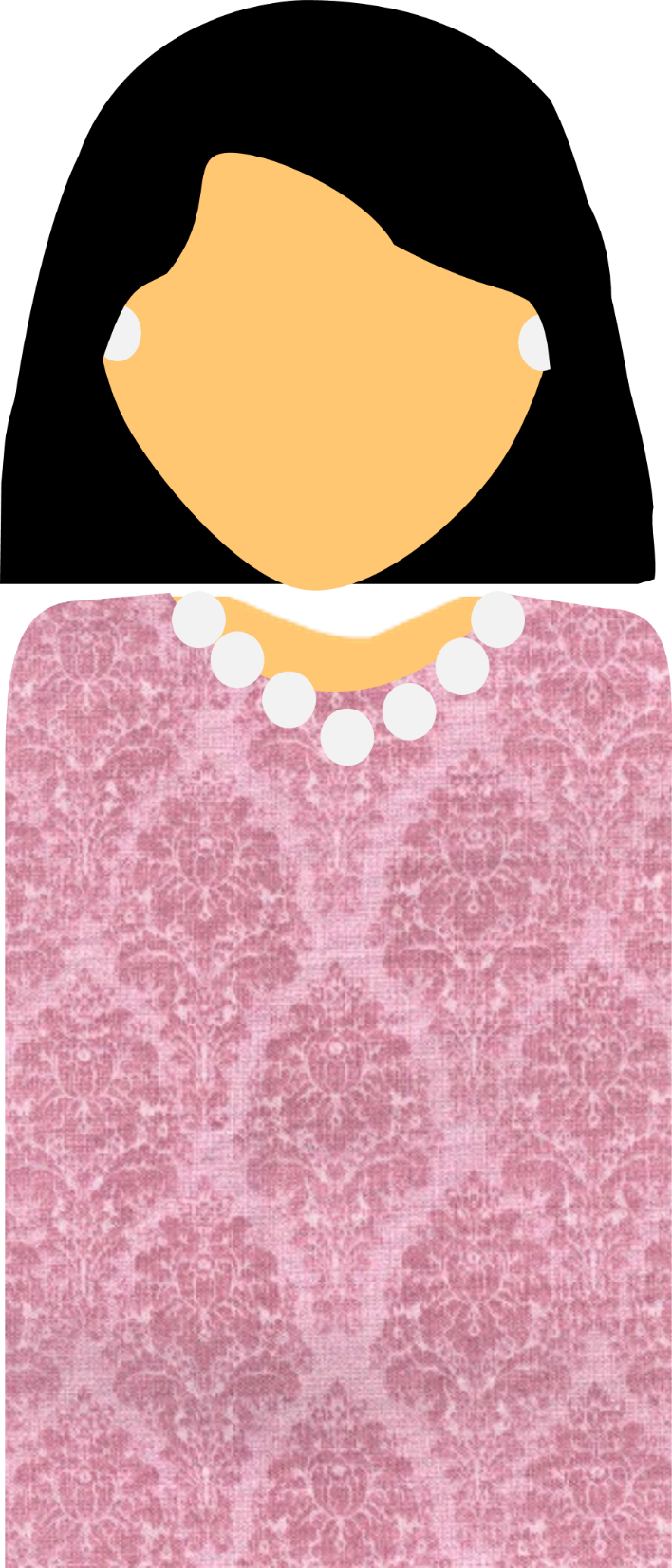 Click here
 to read more about 
 Test Security 
at DLIELC.
Click here
 to read more about 
 Test Security 
at DLIELC.
Right again!  
By using another person’s questions, you could be compromising the OPI.  
At the very least, you are overexposing questions.
Well, I can see I’m not wanted here..
 
Maybe I’ll have better luck with Bill . . .
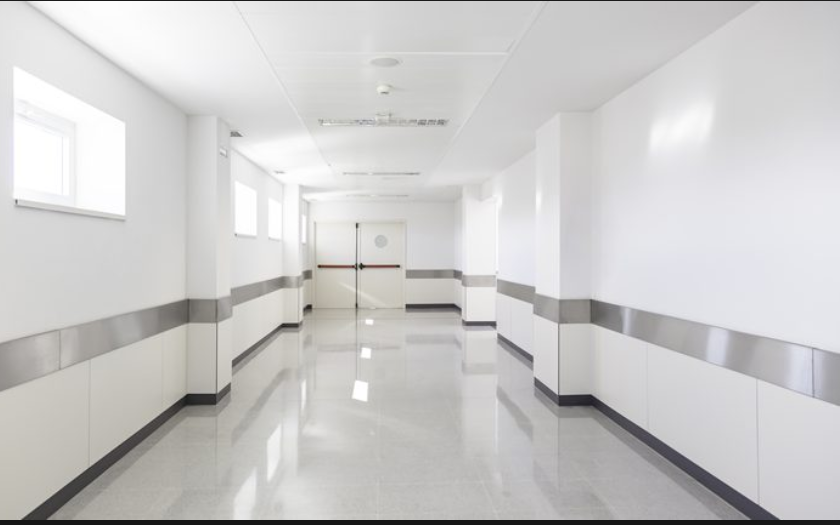 Something’s telling me this might not be such a good idea.  As a tester,  Amy is responsible for developing her own materials.
You’re right!  
Sharing is  not a good idea. Each tester is responsible for developing and safeguarding his/her own materials.
Amy is so new at this--I really want to help her.  This is a good thing!
Pssst, Bill! Do it! And don’t stop with comp checks. Give Amy ALL your OPI materials.
It’s nice that you want to help, but don’t. Sharing  materials can invalidate the test.
OR
Click ME to see if you’re right.
Click ME to see if you’re right.
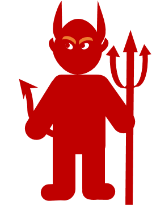 The little devil’s at it again.  
A penny for Bill’s thoughts?
OPI Notebook
Later. . .
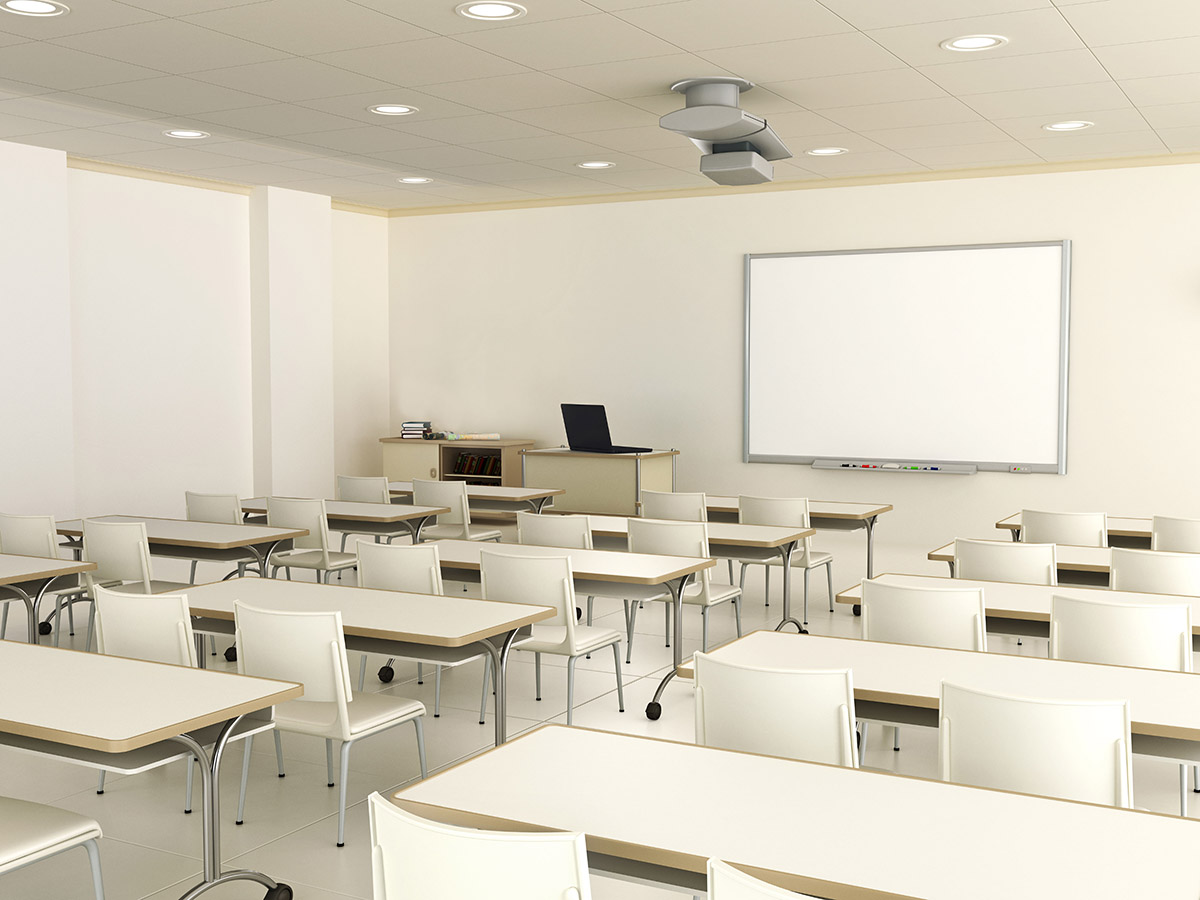 I’m really glad that we both came to the same decision. I  plan to write more questions this week so that I’ll be ready  for OPI Duty.
I knew Bill would do the right thing!
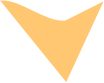 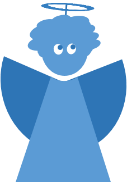 I’m glad too. I guess I
 wasn’t thinking about how important test security is.
OPI Notebook
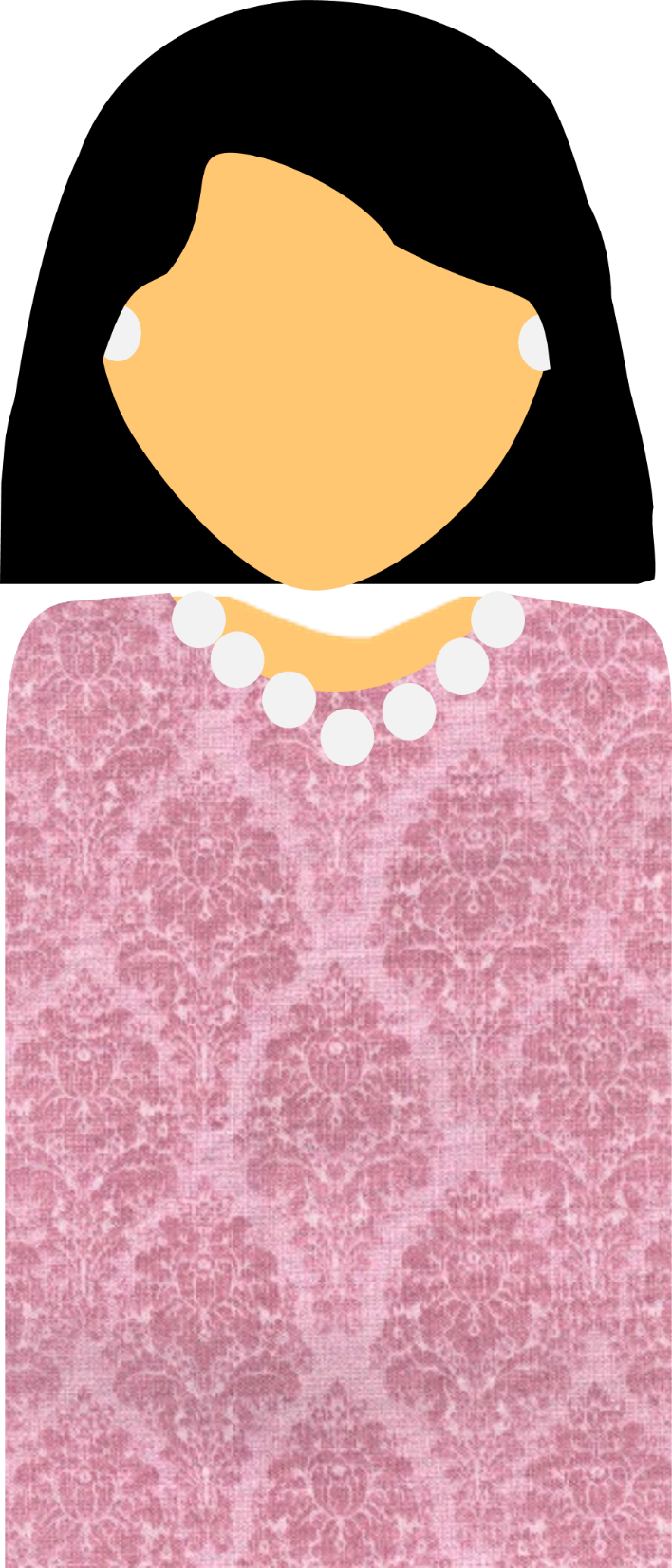 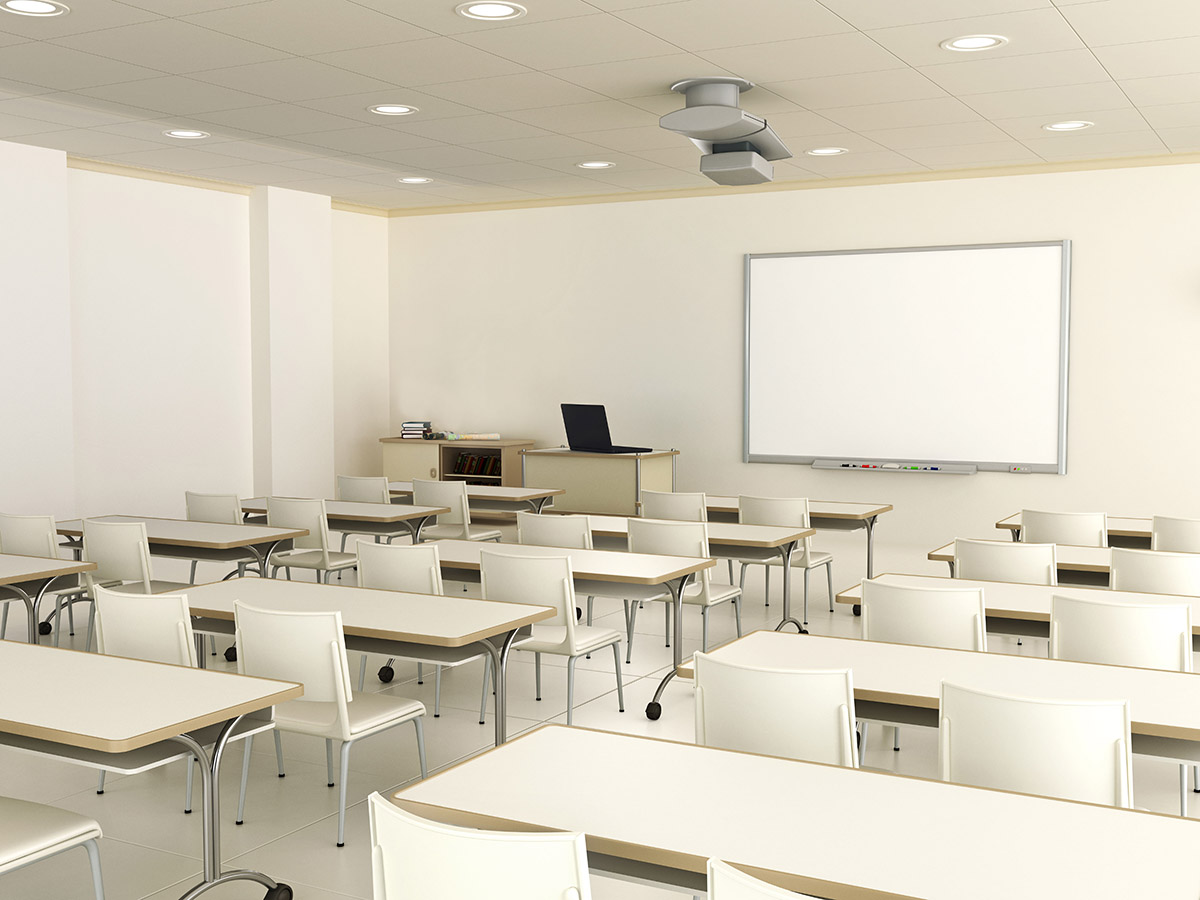 Reminders:

Do NOT share test materials.

Do NOT use your test materials
  for OPI practice or SLT.

Avoid overexposure of test 
materials-have a sufficient # of 
comp checks, IGTs, and role 
plays so that you can vary 
tasks from test to test.
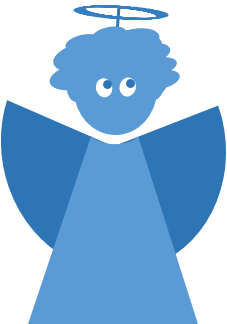 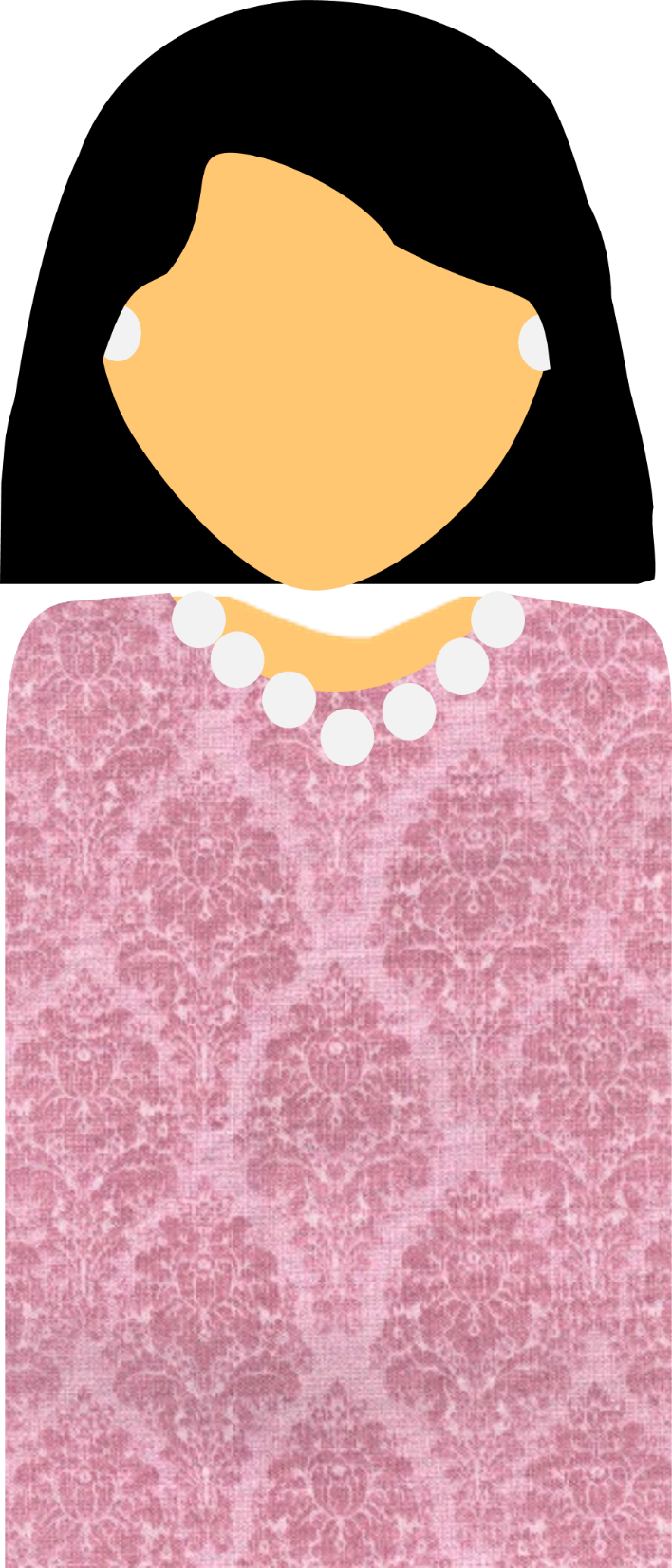 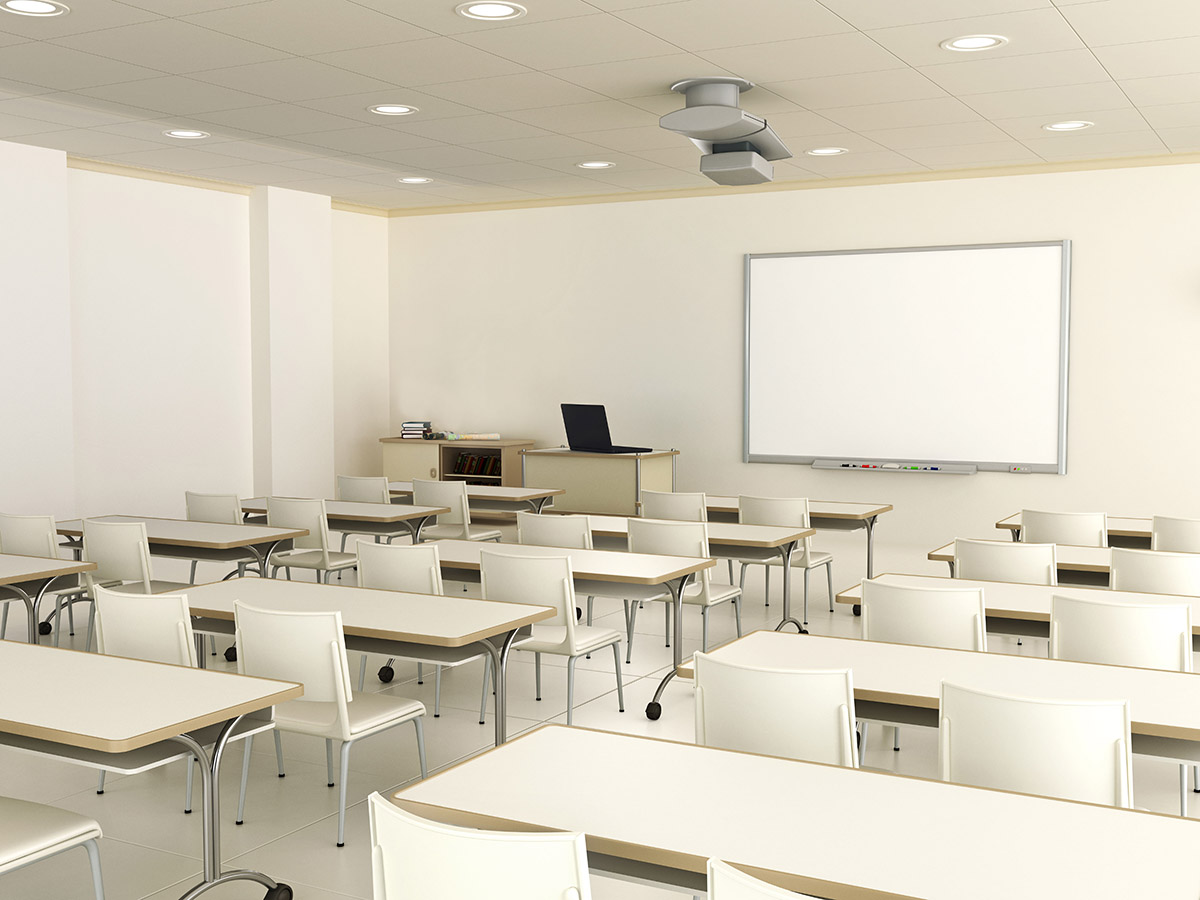 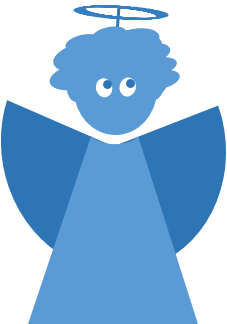 Thanks for doing 
the right thing. 

And remember. . .
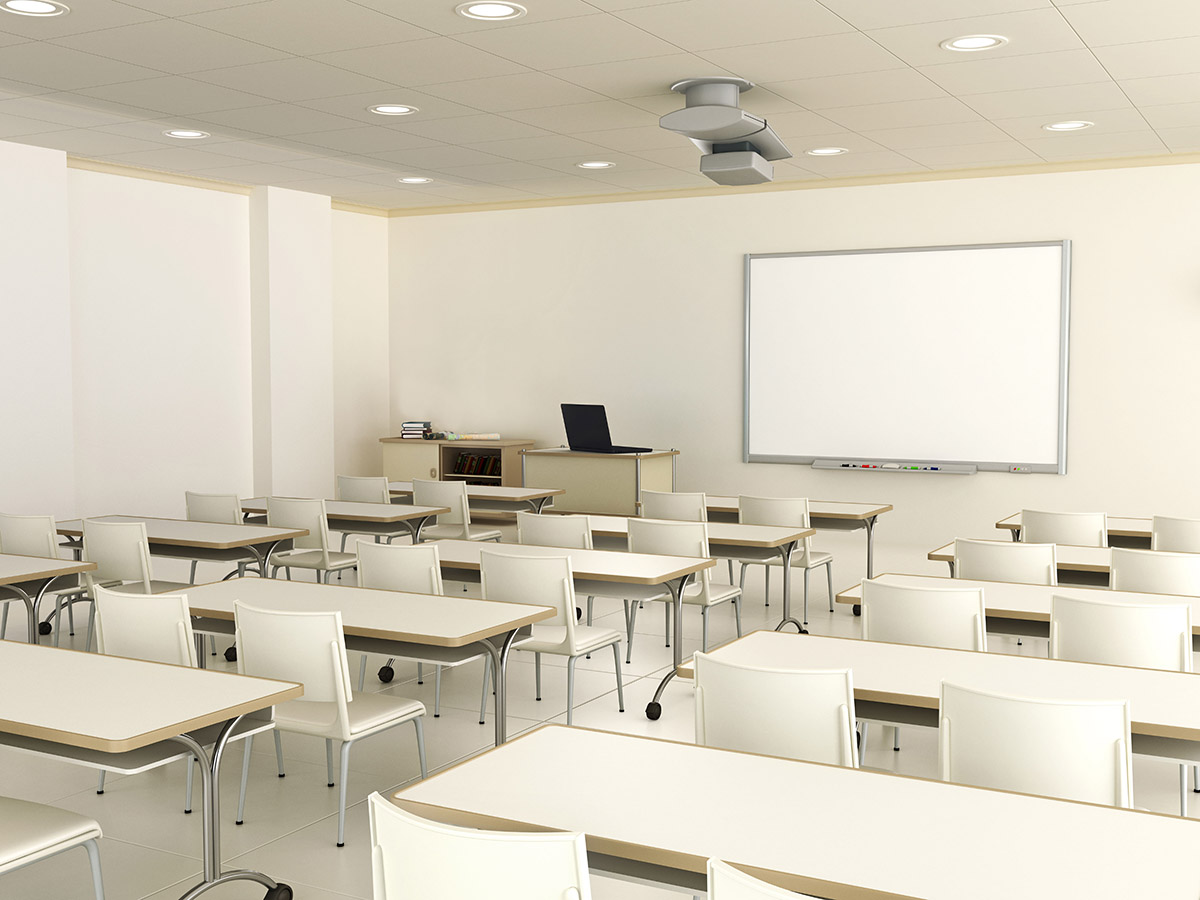 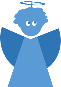 We’re all in this together.
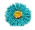 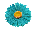 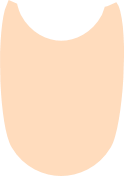 The End?
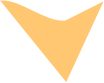 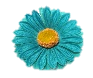 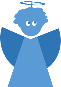 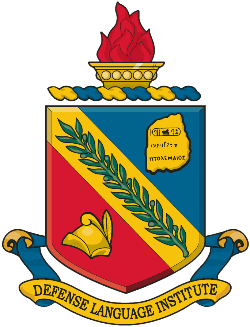 Learners are in CONTROL.
LESS time 
is spent on 
re-training.
Learners are 
ENGAGED.
Lessons are TIMELESS.
Learning STICKS.
Readily available TECHNOLOGY 
incurs
ZERO COST.
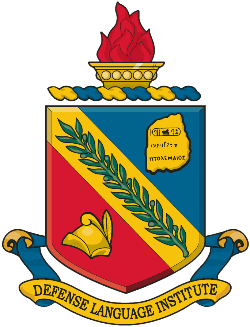 Thanks for your attention.
Questions?
MICROLEARNING & 
MICROLESSON DEVELOPMENT RESOURCES
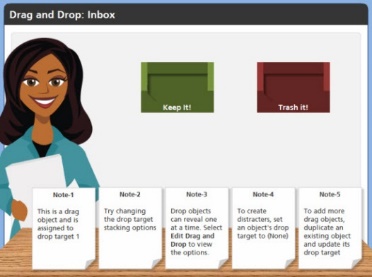 Vignettes Learning  http://www.vignetteslearning.com
	Dr Ray Jimenez, Chief Learning Architect (This is the company I 
	used for my training in micro-lesson development.)

The Craig Weiss Group
	http://www.elearninglearning.com
	“Build Gr8 Micro-Learning Course”
by Craig Weiss

Corporate E-Learning
https://elearningindustry.com	
“Micro Learning: The Future Of 
Training In The Workplace” 
by Laura Callisen
Articulate E-Learning Software 
& Authoring Apps
https://articulate.com/
Software with numerous templates,
graphics, and photos for easy
micro-lesson development.







Adobe Captivate: 
	Smart E-Learning Authoring 	https://www.adobe.com/products/captivate/
   Comprehensive and customizable software suite 	for easy micro-lesson development.
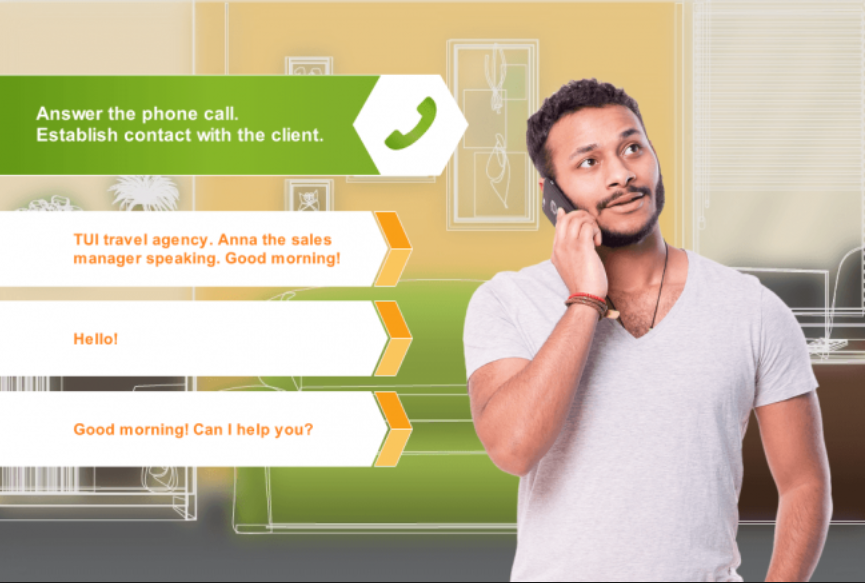 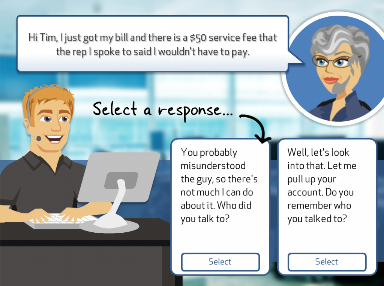 Sample pages from 
micro-lessons created 
 with Articulate 
E-Learning Software
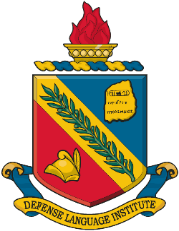 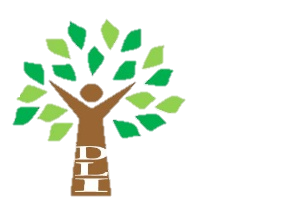 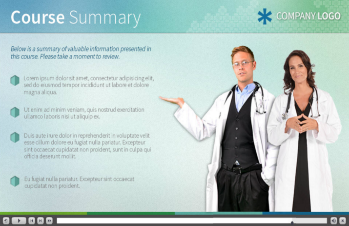 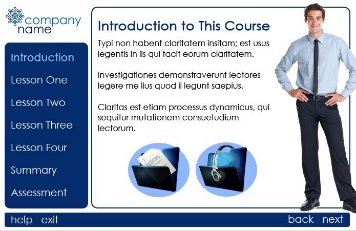 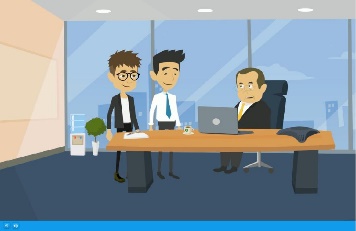 Professional 
Development
BILC 2018
Sample pages from micro-lessons created with Adobe Captivate
OPI Test Security at DLIELC
Being a DLIELC OPI rater is a great responsibility.  Conducting OPIs is a mission-critical task, affecting a wide range of individuals and their countries alike. While one of the advantages of the OPI is that it is less likely to be compromised than other types of tests, compromise is still possible.
	It is up to the entire corps of OPI raters to prevent questions from being overexposed and to prevent candidates from being able to pass test content on to friends and colleagues. 
	In order to ensure that the test remains valid and reliable, raters should
never share materials with one another.
While one may believe that that doing so demonstrates teamwork, this practice serves only to compromise questions and diminish test reliability. 	Nor should a rater utilize test materials outside of testing situations for any reason.  
	Instructors are often required to provide supplementary language training to students who will be taking an OPI.  Those who are raters should never use their test materials for that purpose.  If necessary, they should create alternate materials to assist students in practicing  the language skills required in an OPI.
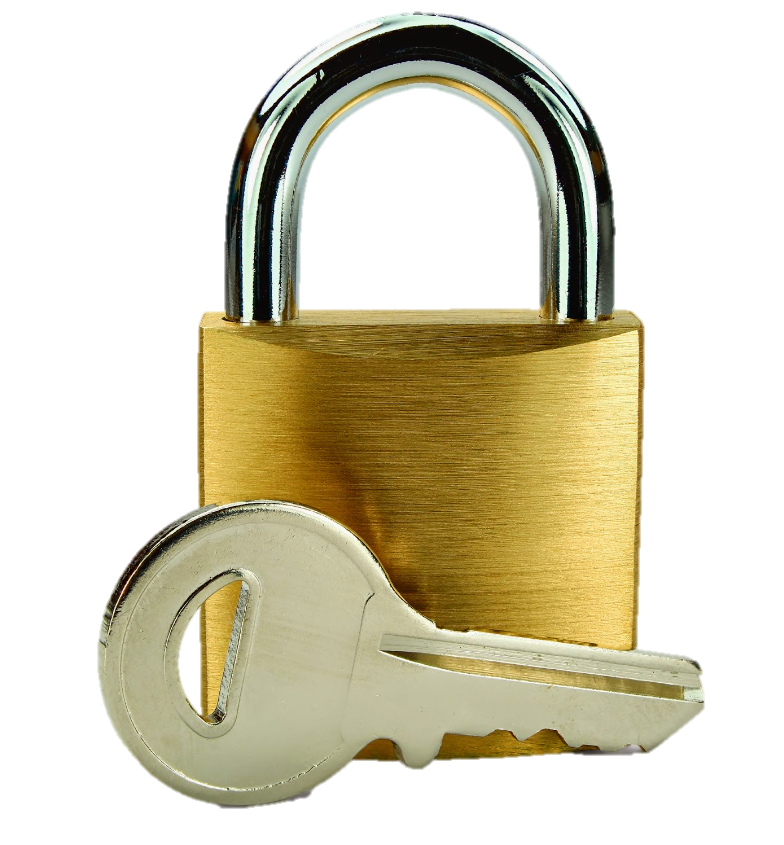 In order to minimize overexposure of questions, 
 each DLIELC certified tester must maintain a      substantial bank of individually developed and vetted Level 3 comprehension checks.

Keeping ALL OPI materials under lock and key further assists in preventing test compromise.
Back to lesson